Воспитательный потенциал межличностных отношенийи коммуникаций в образовательной среде
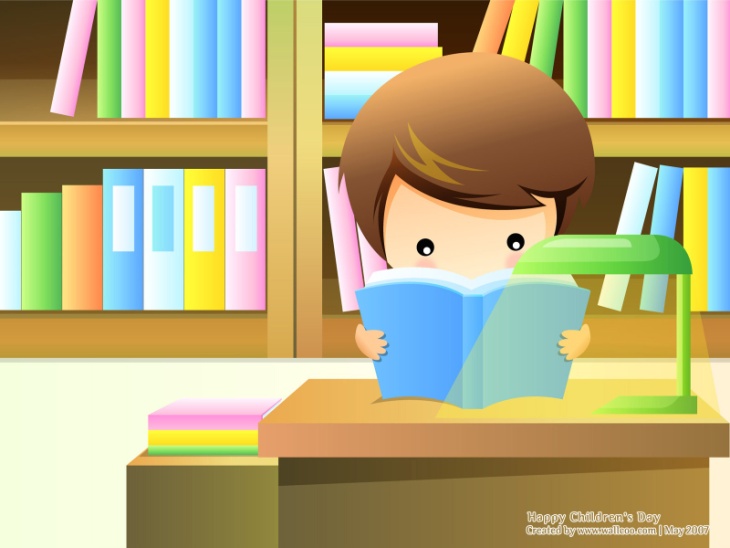 Старший преподаватель 
ФГБОУ ВО 
«УлГПУ им. И.Н. Ульянова»
Царапкина 
Ирина Владимировна
Август 2021г.
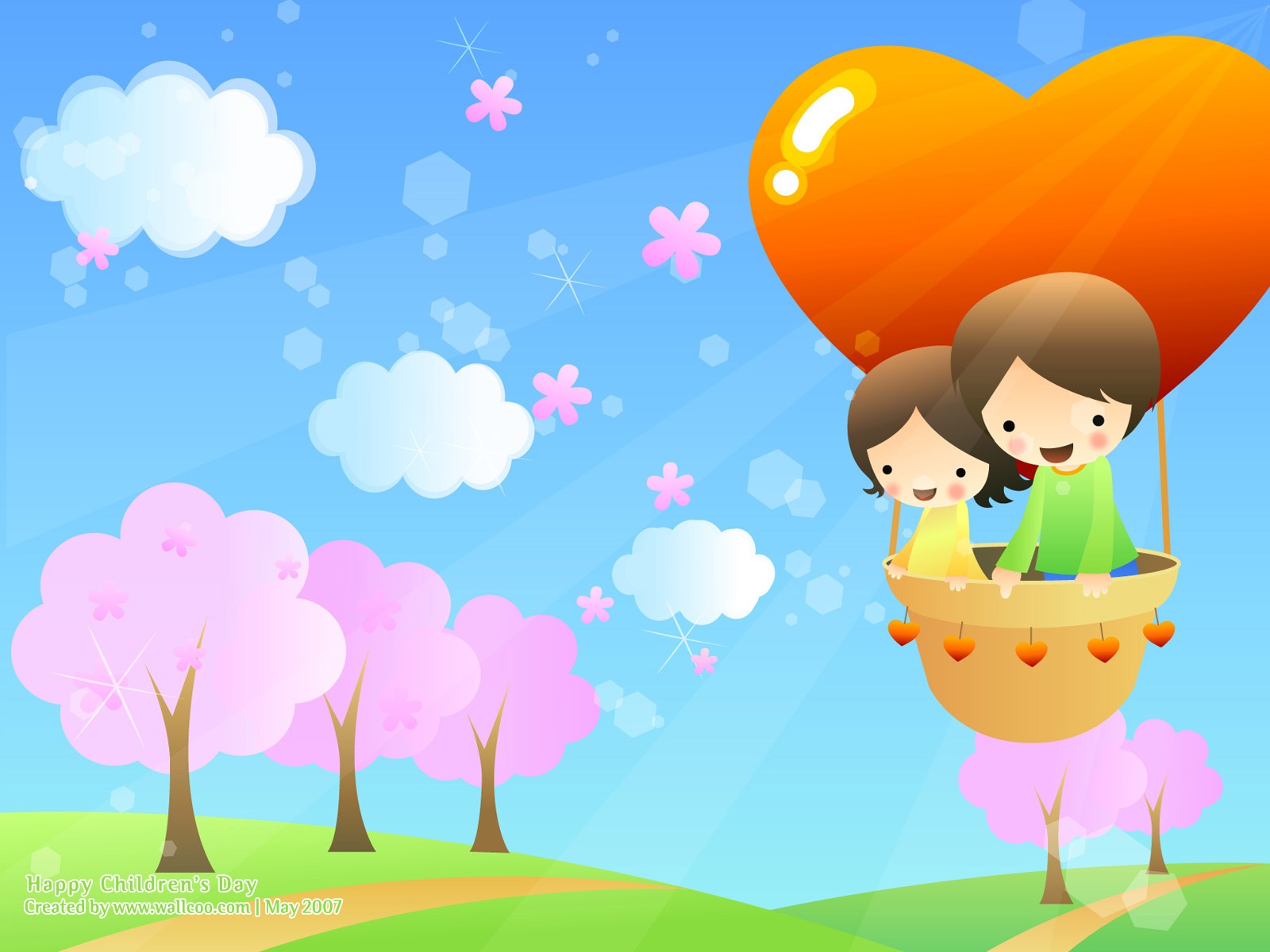 В школе дети обсуждают взрослых: "Они сами не знают, чего хотят! Сначала учат нас ходить и говорить, а потом требуют, чтобы мы сидели и молчали."
Мы рождены, чтобы жить совместно; наше общество – свод из камней,  который обрушился бы, если бы один не поддерживал другого. (Сенека)
В процессе обучения большую роль приобретает овладение коммуникативными УУД, которые: 

• обеспечивают совместную деятельность 
• предполагают обмен информацией и достижение общих целей 
• способствуют установлению контактов и осуществлению сотрудничества 
• улучшают процессы межличностного общения, 
включая понимание партнеров.


Эффективная коммуникация – важный компонент личностного  и профессионального успеха 
на различных уровнях общения: межличностном, межгрупповом, внутригрупповом и внешнем. 
Те или иные коммуникационные навыки мы 
задействуем ежедневно - это умение говорить, слушать и чувствовать настроение других.
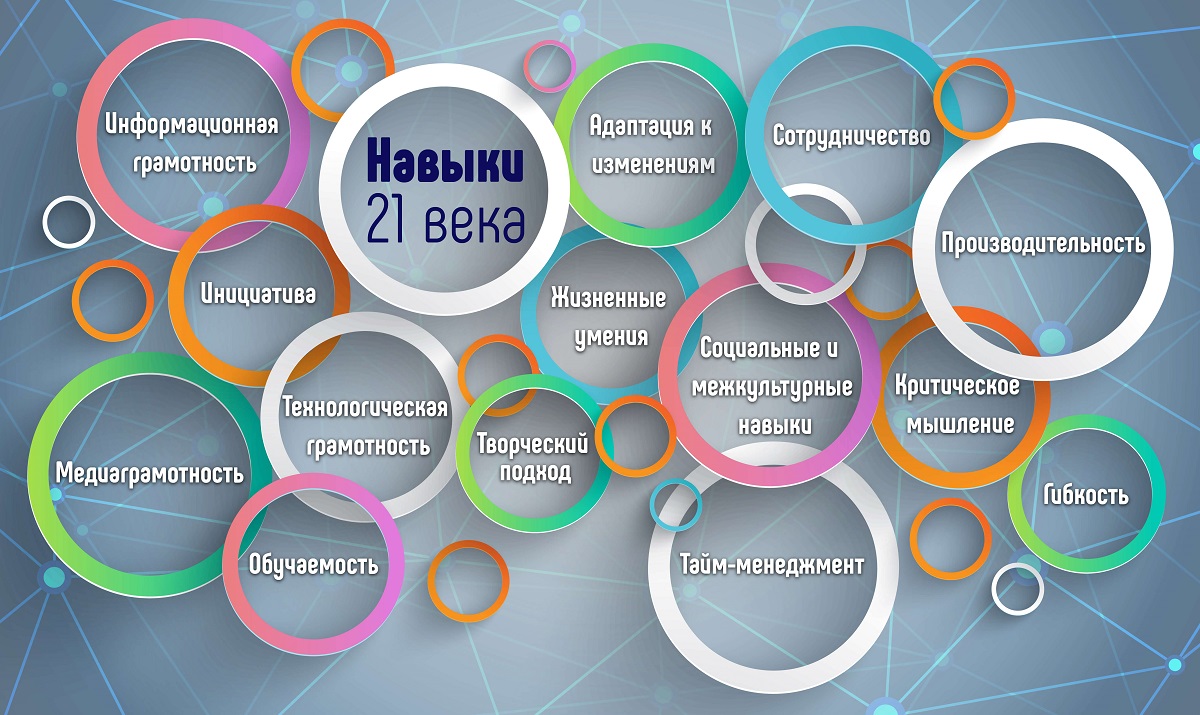 Великие педагоги прошлого придавали общению очень большое значение.
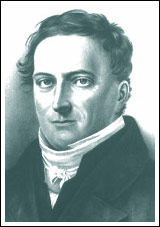 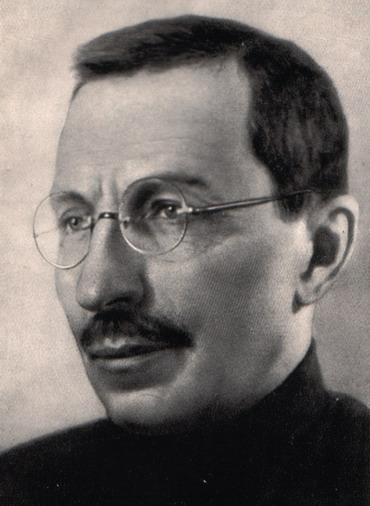 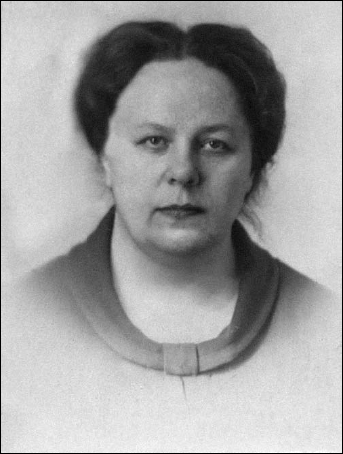 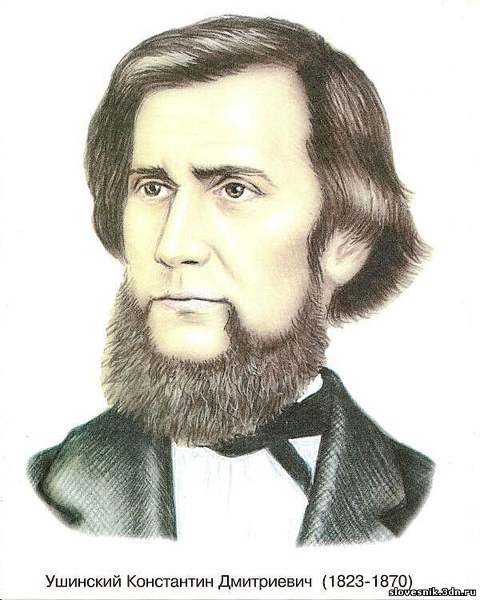 Иоганн Фридрих Гербарт считал, что все знания человека возникают из двух главных источников
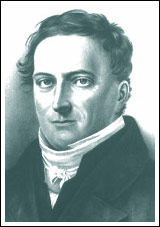 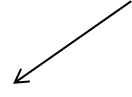 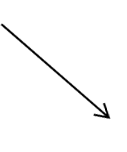 опыта
общения
Основными состояниями души являются
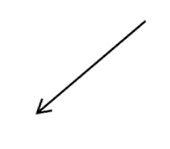 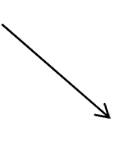 Познание
к познанию человек приходит через опыт
Участие
к участию приходит через общение
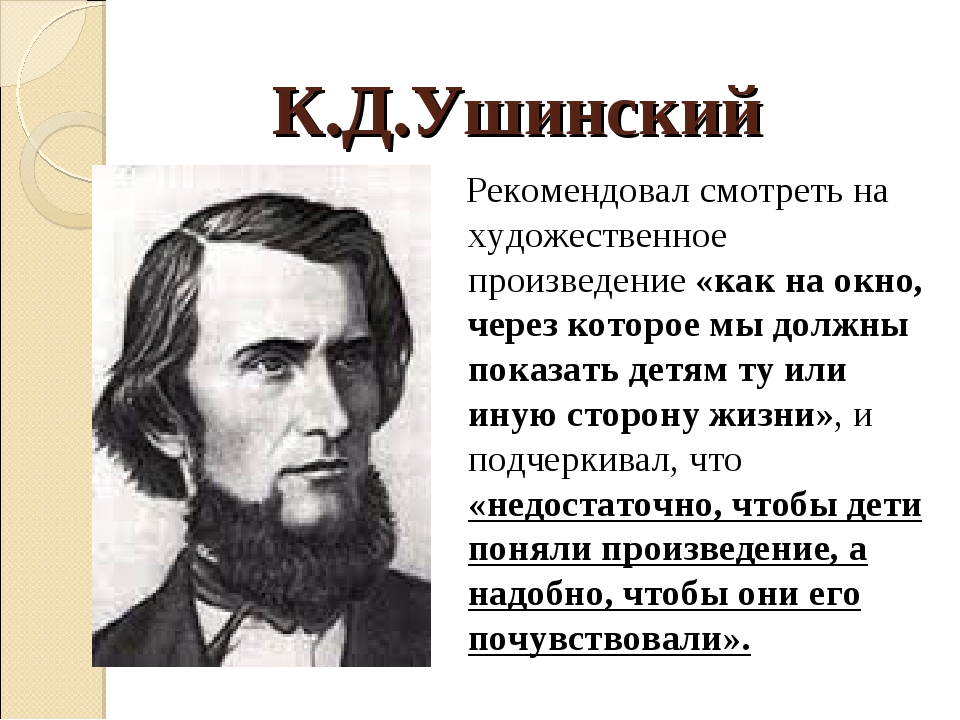 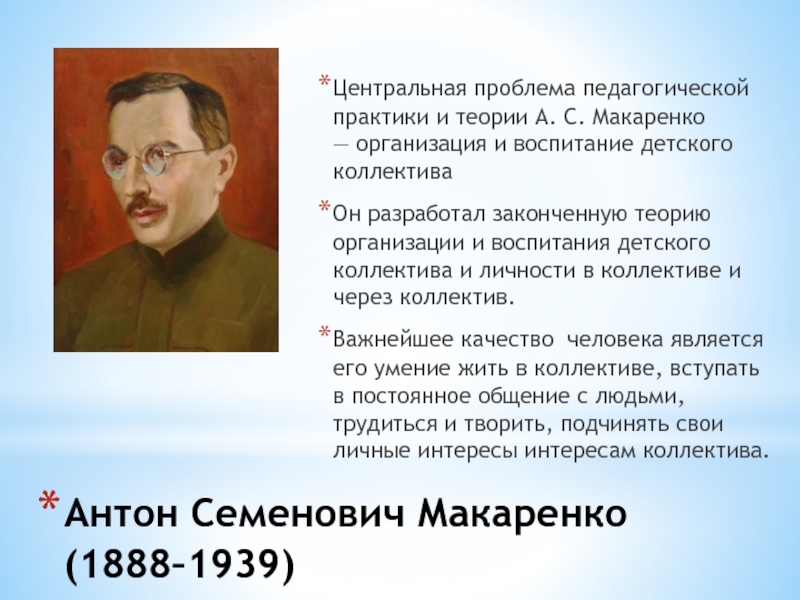 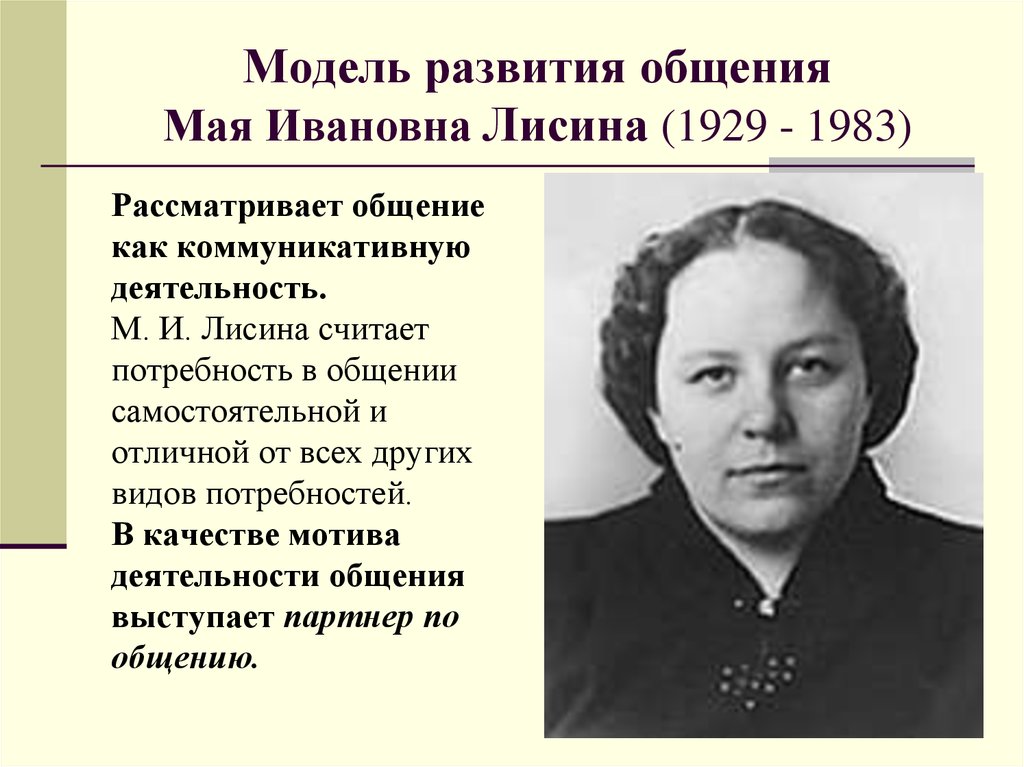 Коммуникативные навыки:
- открытость, честность, прямота высказываний- умение слушать другого человека- способность к поиску компромисса- умение настаивать на своем- навык построения начальной фазы контакта, учитывая, что у человека есть три потребности: быть понимаемым, уважаемым и принимаемым- умение говорить о своих интересах, используя партнерскую практику  в отличии давления “Сверху” и “Снизу”.
Коммуникативный опыт:- как выстраивать межличностные отношения; - законы логики и аргументации; - этикет общения; - коммуникативные технологии, в том числе информационные; - уметь соотносить цель общения с особенностями собеседника; - уметь делать коммуникативный выбор в ситуациях общения (ролевых позиций, стиля общения и др.); - опыт самопрезентации; - реализации коммуникативных ролей в ситуациях общения; - моделирование общения и речевого поведения; - быстро и адекватно реагировать в различных коммуникативных ситуациях; -продуктивное разрешение коммуникативных конфликтов; - самоконтроль и саморегулирование.
Коммуникативно-значимые 
качества личности: общительность, терпимость, доброжелательность, принципиальность, требовательность, увлеченность, тактичность, самостоятельность, активность, самообладание, 
социально-психологическая наблюдательность, рефлексия.
Выстраивать 
межличностные отношения-
Через:*родительские собрания;*анкетирование детей и родителей; *ролевые, сюжетные игры, *прием театрализации, когда дети учатся распределять и играть разные роли; *занятия по этикету; *тренинги; *классные часы; *моделирование общения и речевого поведения; *индивидуальные беседы учителя с родителями, учеником.
Моделирование общения:
- Развиваю хорошее и борюсь с плохим. - Продуктивное разрешение конфликтов. - Умение соотносить цель общения с особенностями собеседника.
	Через:- тренинги; - ролевые, сюжетные игры;
- театрализация; - диагностика личностных качеств и уровня воспитанности учеников; - работа по коррекции выявленных недостатков; - классные часы; - беседы.
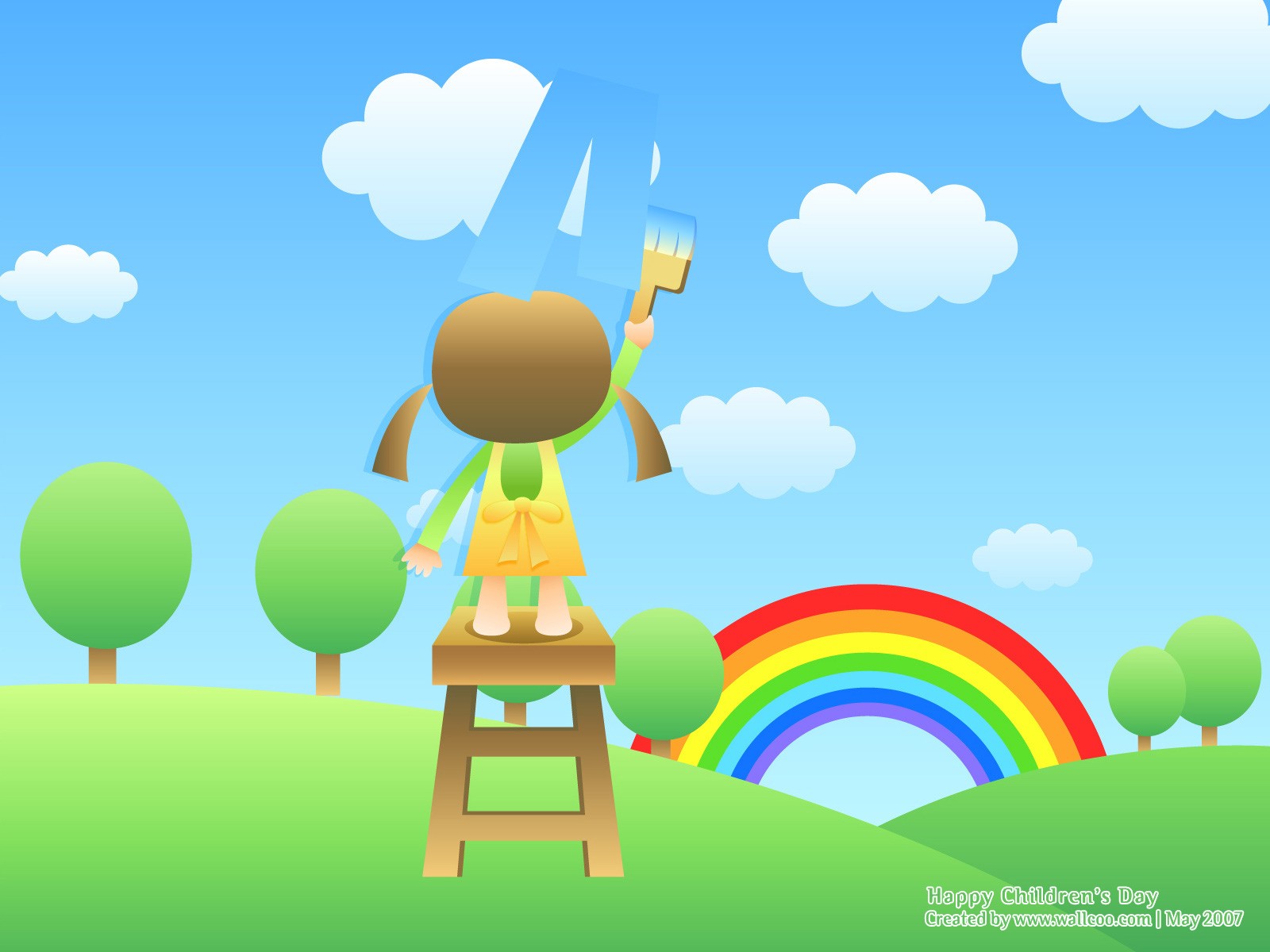 Выстраивая отношения, можно выделить некоторые правила ведения диалога:
дай возможность другому высказать своё мнение, а себе – понять его; - обращение начинается с имени; - критика должна быть тактичной; - отсутствие результата – тоже результат; - голос – твой божественный дар, умей им владеть.
- любое мнение ценно; - ты имеешь право на любую реакцию, кроме невнимания; - повернись так, чтобы видеть лицо говорящего, - хочешь говорить – подними руку;
Крутякова Е.Н. (Москва)
 Подходы к изучению коммуникативной деятельности младших школьников с нарушениями опорно-двигательного аппарата
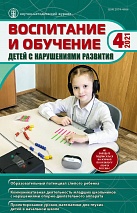 Айвазян Е.Б., Кудрина Т.П.,
 Павлова А.В. (Москва)
 Оценка образовательного потенциала слепого ребенка как ориентир для выбора варианта АООП НОО (Часть 1)
Главная проблема ребенка с ограниченными возможностями заключается в его связи с миром, 
в ограничении мобильности, 
бедности контактов со сверстниками и взрослыми, 
в ограниченности общения с природой, 
доступа к культурным ценностям, 
а иногда – и к элементарному образованию.
 Ребенок, имеющий инвалидность – часть и член общества, он хочет, должен и может участвовать 
во всей многогранной жизни.
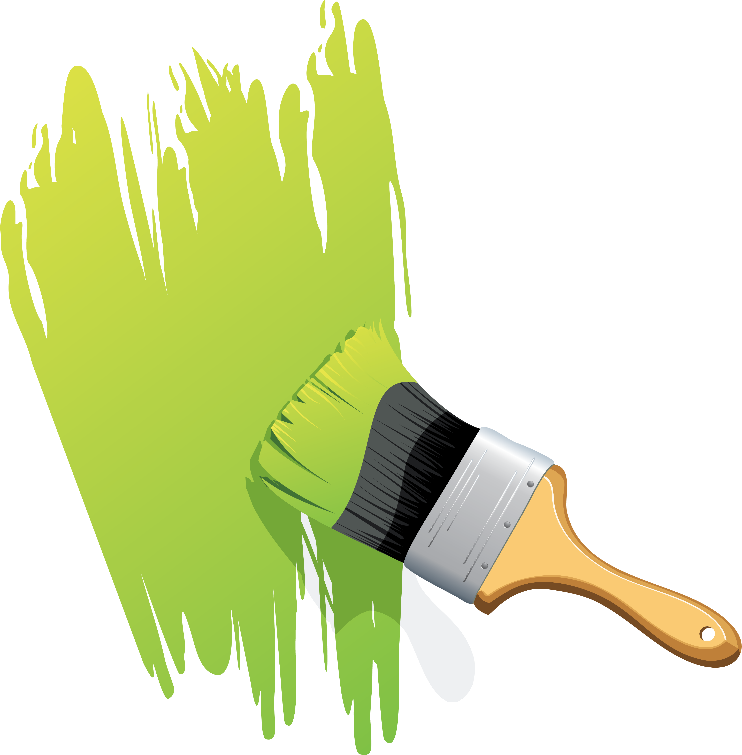 Чтобы воспитывать в духе гуманизма, а не эгоизма, подчеркивал Гербарт,необходимо сделать человеческие отношения главным предметом всего обучения в каждой школе.
Творческих успехов и эффективной работы!
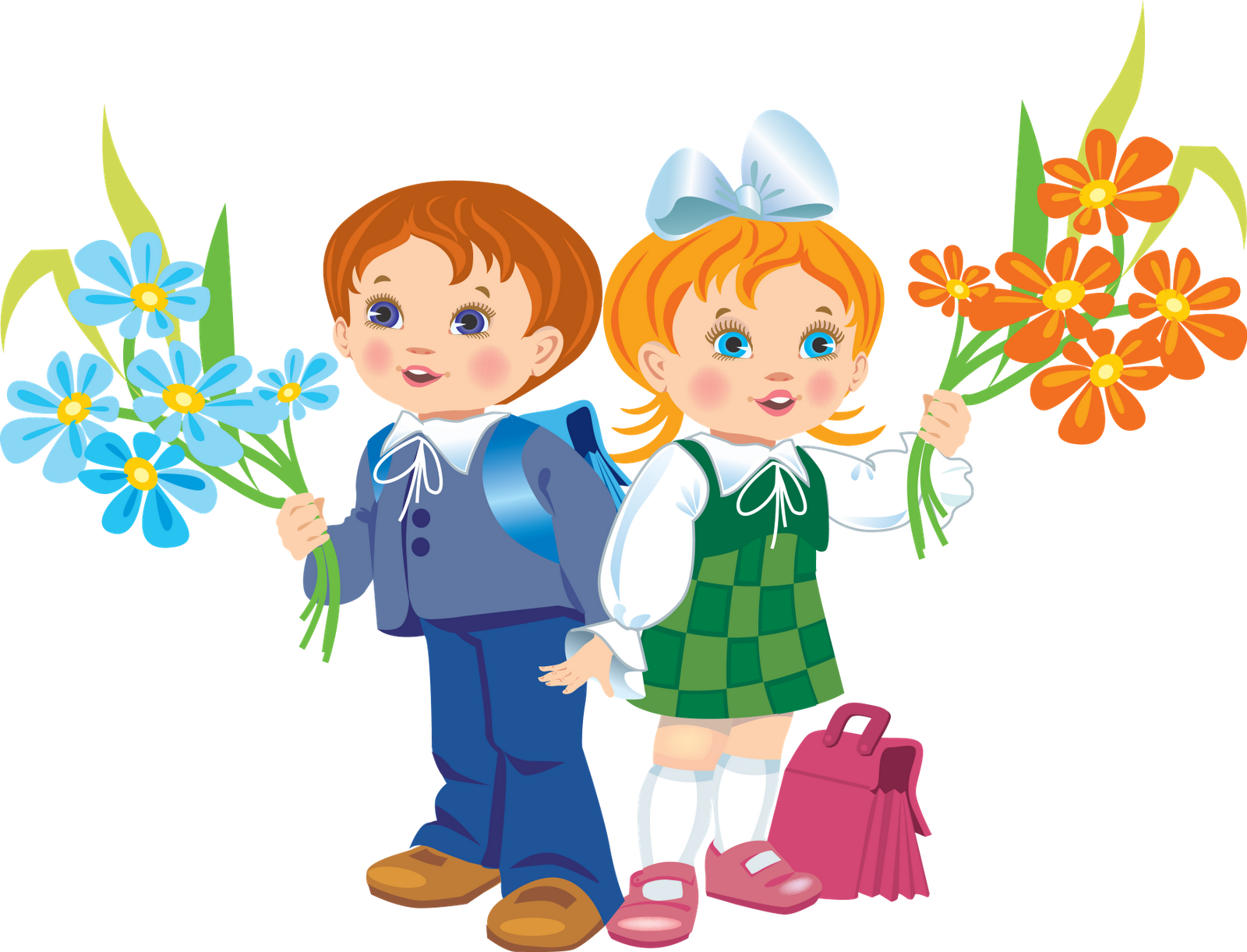